2
October 17, 2017
Trade Adjustment Assistance:Targeting Program ChallengesUsing Case Management Funds
State Best-Practice Spotlight: OREGON
Susan Worden
Supervisory Program Analyst
Performance and Data Reporting Unit
Office of Trade Adjustment Assistance
4
Overview of Key TAA Program Challenges
Oregon Trade Navigator Model
Oregon Petition Coordinator Role
Q and A
Other Resources 
Contacts
Upcoming Events
5
POLLING QUESTIONWhat is your role? (can choose more than one)
Federal/ETA
State Administrator
State Trade Coordinator
State TRA Coordinator
Rapid Response
Performance Reporting
One Stop
Other (please use chat box)
TAA PARTICIPANTS SERVED2009-2017
7
Gap Between Separation to TAA Participation – Correlation with Employment
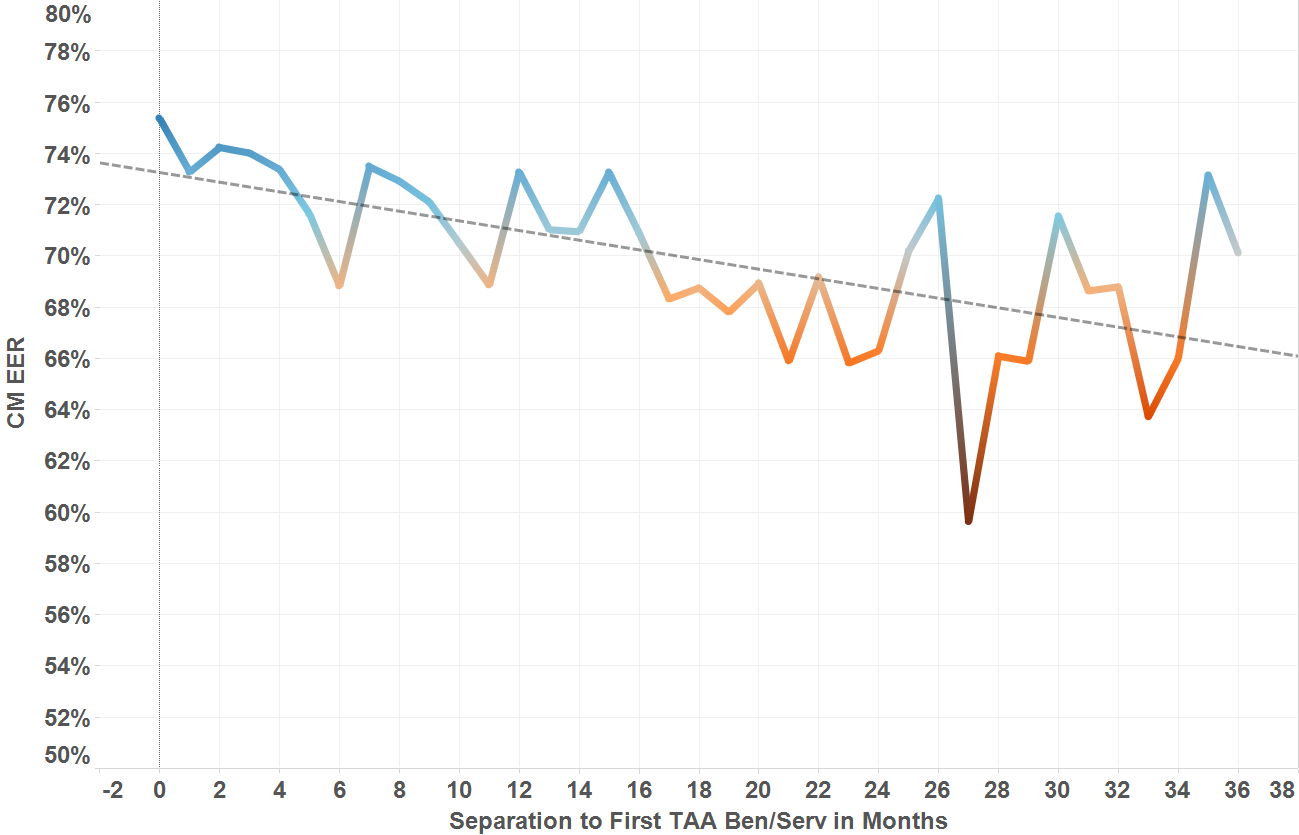 8
PROJECTION OF RETURNED FUNDSFY 2015
9
Why Co-enrollment Matters
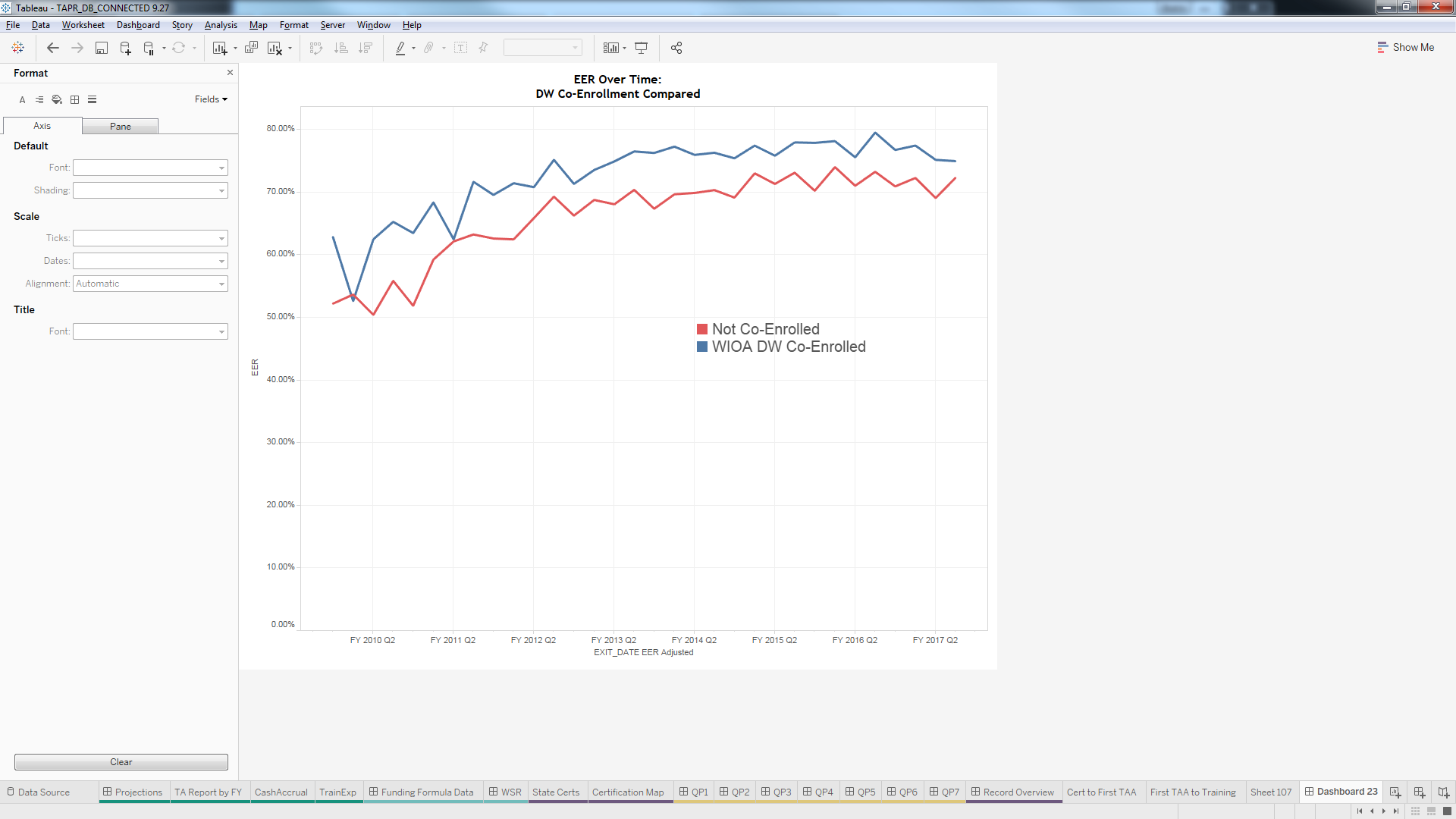 10
POLLING QUESTIONWhich of the following are TAA Program challenges in your state? (select as many as apply)
Not enough petitions/potentially TAA- eligible worker groups
Spending Program Funds
Delays in group eligibility process (impacts volume of take-up)
Collecting worker lists from Employers
Coordinating with Partner Programs to ensure seamless service
Other (please detail in chat box)
11
STATE BEST PRACTICE SPOTLIGHT
Why OREGON? 
Efforts to Improve Outcomes Reporting in TAPR
#1 in Petition Filings in FY 2016
#1 in TAA Participation in FY 2016
12
Ricque Smith
Trade Act Coordinator
Oregon Employment Department
Shelley Forsberg
Petition Coordinator
Oregon Employment Department
13
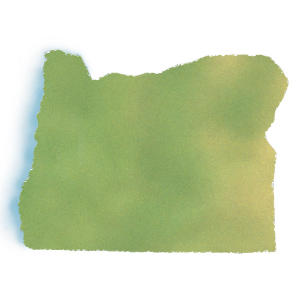 Targeting performance… the Trade Act Navigator and Petition Coordinator Model
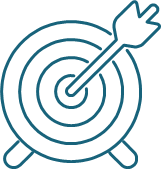 Ricqué Smith and Shelly Forsberg
Background of Oregon’s service deliveryPlanning meetings around change in service delivery The role of the Trade Act Navigator (TAN)The role of the TAA Petition CoordinatorFunding for positionsRewards reaped and lessons learnedQuestion and Answer
Topics for Review
Times and conditions change so rapidly that we must keep our aim constantly focused on the future.
Walt Disney
History of TAA service delivery in Oregon
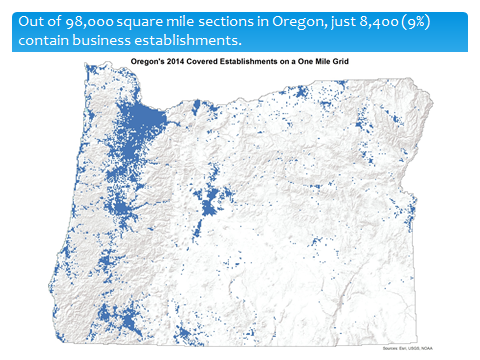 9th largest state by area 
	(98,380 sq miles)
 
99% is considered rural
History of TAA service delivery in Oregon continued…
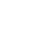 Change in service delivery needed for consistency and workload
Unique centralization approach began in 2009; full implementation in 2012

While highly efficient and cost effective, 
wanted to increase TAA program knowledge and connectivity across the state.
POLLING QUESTIONT/F Question: TAA Funds may be used to fund Program Awareness/Outreach
True
False
19
Trade Act Navigator
Proposed the idea of change in service delivery in March 2015
Trade Act Navigator Proposal
Concept 
Align with the 9 Workforce Regions
Localized approach while maintaining centralized functions
Promote TAA program
Navigate incoming TAA participants
Connect TAA participants to On-the-Job Training through Job Development 
Mirror Sector Strategy messaging to TAA participants in each area
Increase entered employment rates of TAA participants 
Connection to local Rapid Response teams, regardless of Trade activity
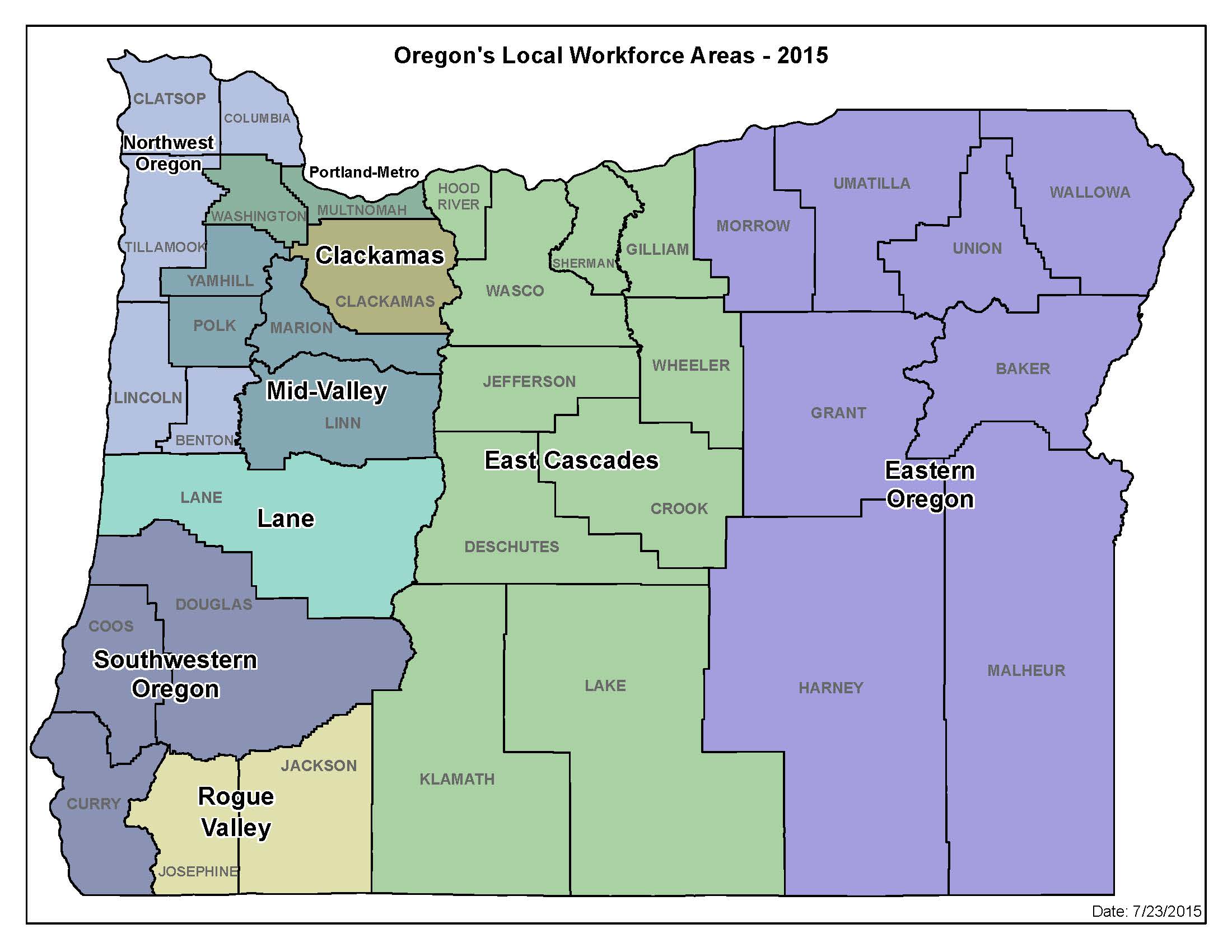 Nine Workforce Areas
Trade Act Navigator Proposal
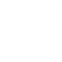 Planning 
Began with Portland and Clackamas area
Invited stakeholders from both (local) Workforce Boards, both (local) Title 1 Service Providers, (state) Community Colleges and Workforce Development (CCWD) and (state and local) Employment Department staff to a series of meetings
Presented concept 
Discussed various team connections, location of positions, determined appropriate name for positions, and scope of work
TAN Planning Meetings and Training
Portland and Clackamas 

Meetings provided a foundation for the  remaining regional planning meetings 
Positions went from concept to clarity through collaboration
Response was positive from all stakeholders
Remaining Area’s Scheduled 

Reviewed concept
Identified each areas unique resources and connections for TAN’s
Response remained positive from all stakeholders
Each area collaborated on TAN interview panel
Training 

2 ½ weeks in Central Trade Act Unit
Paired with mentor
Focus on high level program info, goals of position, political dynamics
Area binder of information on area information and minutes from planning meetings
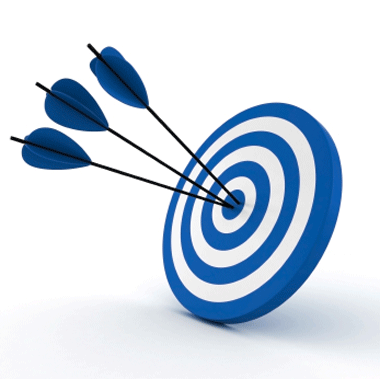 After months of planning, recruitments, and training…
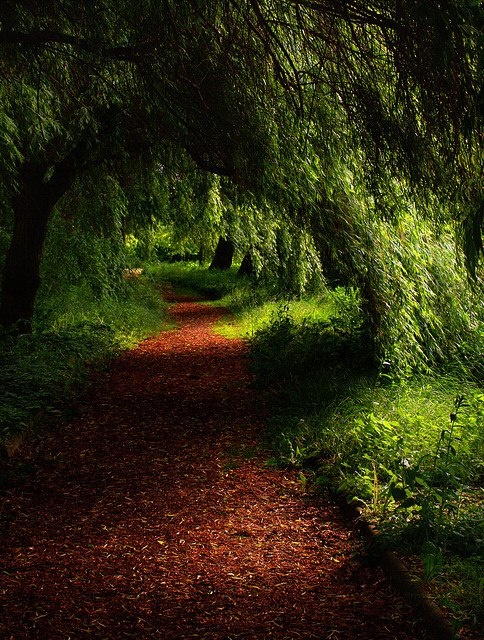 The TAN service delivery model rolled out in December 2015 in 7 of the 9 Workforce Areas in Oregon.
Initial Goals of TAN’s
01
TAA Participants
Navigate and connect
02
Rapid Response
Member of local team
Promoting TAA
Increase literacy and awareness
03
Increase OJT’s
Job development, collaboration
04
TAA Participants
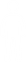 Connect with TAA participants in classroom training  the last term to focus on transition to employment
Navigate TAA participants through WorkSource system and to TAA case manager
Connect TAA participants interested in On-the-Job Training to employers through Job Development
Sector Strategy Emphasis
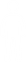 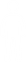 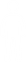 Definition: “Goals, plans of action, policies, and service delivery strategies developed and continuously re-examined by sector partnerships to meet the ongoing and changing needs of employers within that sector.” 

Messaging to participants at Rapid Response and TAA Information Sessions
Educating case managers on local Sector Strategies; focus on mirroring messages during career guidance
Rapid Response
Consistent member of local team(s)
Educate members of team on Trade, review program information at Rapid Response sessions
Collect data for reporting 
Poised to transition affected workers to TAA if and when eligible  
Inform Petition Coordinator of all lay off activity
T/F Question: TAA Funds may be used to identify Employer-Based Training Opportunities
True
False
30
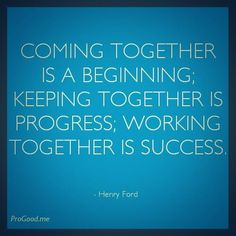 PetitionCoordination TEGL 5-15 “CSA’s must make every effort to notify workers that a petition should be filed as soon as possible if they believe that a worker group may be eligible…”
Connection to Rapid Response
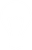 Identifying Affected Workers
Common Employer Concerns
Are we in trouble?

How much is this going to cost me?

This is going to look bad to our stockholders.

We are trying to save our company and we can’t do 
that if our employees quit and you send our workforce 
to school.
Petition Coordination Continued…
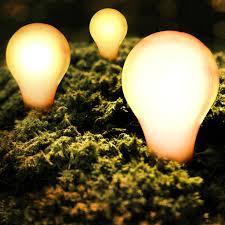 Ask the “Why”

 Reason vs. Factor
	“Contribute Importantly”
 Follow the trail
Expanding Program Awareness
Promotion and Education

Program
Petition filing
Successes
Desire and need for collaboration
Stakeholders

Workforce Boards
Title 1 Service Providers
Employment Department staff
Community Colleges 
One Stop partners
Public

Entering American Job Centers
Attending Rapid Response
Attending Community Colleges and training facilities
On-the-Job Training
Goals:

Increase OJT opportunities
Promote TAA program awareness in community
Message as part of “lay-off aversion”
On-going Collaboration:

Messaging OJT as a “system”- not program specific
Connect the “right” talent to employer
Case load to be managed by TAN’s
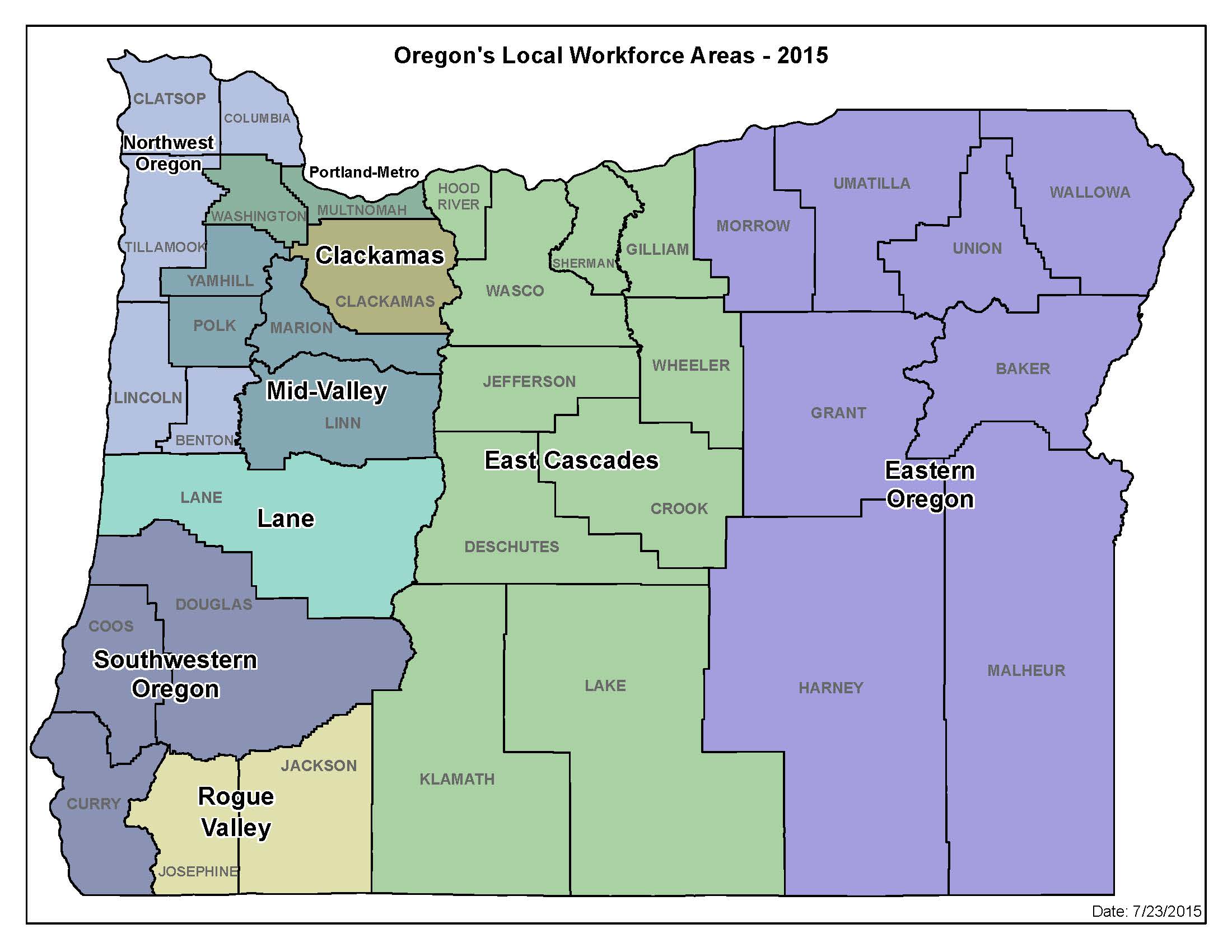 Nine Workforce Areas
Portland Metro and Clackamas: supported by seven

The remaining supported by one in each area:
 
Mid-Valley and NW
Lane and Eastern 
Southwestern OR
Rogue Valley
East Cascades
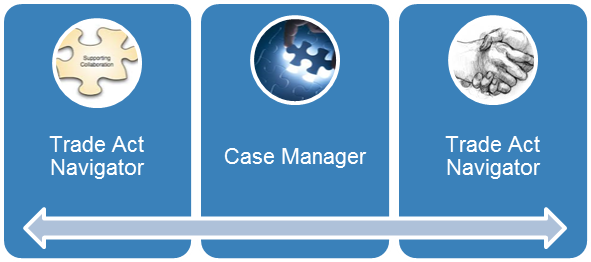 Model in practice
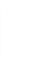 Lay off 

Rapid Response
Trade Act Information Sessions
Assessment Workshops
Hand off to case managers
Resource

Locally for participants
Partners
Community Colleges
Sector Strategy information
Re-employment and Training

Outreach to increase participation
Outreach to those completing training to transition to employment
Frees up other key positions
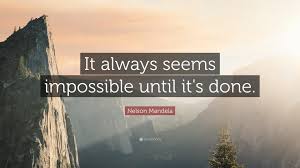 TAA Coordinator can focus on program performance, innovation and staff development 

Case Managers able to focus on case management and career development
Regular Communication
Weekly email updates focus on:

Sector Strategies
Local Office Updates
Petition Activity
OJT/Training Completer Lists
Training facility updates
Accomplishments
Scheduled meetings:

One-on-one phone meetings every third week
As needed (individual or leadership meetings)
Quarterly all staff training and meetings:

First scheduled in March 2016- focused on defining roles and hand off between teams
All Trade staff present including our TRA counterparts
Funding
“…case management expenditures should be consistent with providing effective services to adversely affected workers and increasing performance outcomes.” “In addition to staff costs for career counselors, employment and case management services funds may be used for: assessment tests; skills transferability analysis; peer counselors; development and provision of labor market information; follow-up services;…” “…any other staff costs related to case management. This list is not intended to be all inclusive.”
Case management funded positions as interpreted under section 235A and 239(g) of 2015 Act; TEGL’s 15-12, 19-16.
POLLING QUESTIONMultiple Choice: With regard to TAA Employment and Case Management Funds and Trade Program Grant Funds (TaoA), which answer is correct?
States must spend a minimum of 5% of their total FY Grant during the 3 year life of the grant. 
States must spend a maximum of 5% of their total FY Grant during the 3 year life of the grant. 
States must spend a maximum of 10% of their total FY Grant during the 3 year life of the grant.
42
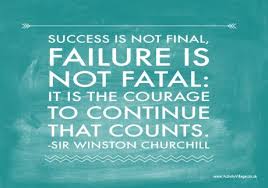 Rewards Reaped and Lessons Learned…
Rewards!
Outreach

Petition activity 
Increased program knowledge
Use lists to reach out to eligible for program and not engaged
Rapid Response

TAN’s listed as a resource 
Full integration into Rapid Response teams
Data collection and sharing increase
Entered Employment

Focus on transitioning participants into employment last term of training
Use lists as tool
Activity since December 2015
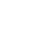 OJT’s have increased 250%

Petition activity= 
2014: 30 petitions filed; 19 certifications
2015: 35 petitions filed; 23 certifications
12/2015-7/2017: 135 petitions filed, 89 certifications, 21 pending decisions 

Case management: 52% increase in spending (comparison based on 4 quarters preceding new model and 4 quarters following implementation) in large part due to TAN efforts and role
Lessons Learned
Need constant leadership for roles

New Workforce Boards
WIOA
New positions
Prime time to make changes

Activity level of program manageable
Collaboration highly sought by stakeholders
WIOA requires alignment 
Need to tell our story
The Trade Act Navigators and other staff from the Central Trade Act Unit in particular, usefully guided the employer through the Trade Act application process and succinctly outlined the basic elements and benefits of the Trade Act Program to an appreciative and grateful audience over the course of six large Rapid Response Information Sessions.  It’s a memorable moment anytime faces of despair turn to those of delight as is often the case, in my experience, when a rapid response Trade Act presentation is completed, not unlike my own reaction despite the number of times I have witnessed it!
Kurt Shovlin
Senior Project Manager, Portland Metro Rapid Response Lead, Worksystems, Inc.
The addition of Trade Act Navigators has had a very significant and positive effect on Rapid Response delivery in Oregon.  The Trade Act Navigators knowledge of the Trade Act Program and commitment to act together as a team with Rapid Response has been impressive and has made a positive difference in the lives of dislocated workers in Oregon.
Kathy Wilcox
Office of Workforce Investments, Office of Higher Education and Coordinating Commission
The new Trade Act Navigator (TAN) model has progressive influences for our local and state workforce service delivery model. Our local TAN provides TAA specialist knowledge and resources across organizational boundaries and regions. Josh Morell, WorkSource Rogue Valley Trade Act Navigator, is connected to all three of our local workforce centers, our workforce board, and our region’s sector strategy efforts. He contributes to our regional business team coordination efforts to streamline services and leverage support for the impacted workers and businesses. In addition, Josh is well connected with his peers and partners across the region.
Sherri Stratton
Rogue Valley Area Manager, Oregon Employment Department
50
How to File a TAA Petition Online (2015)
Tips and Tricks for Quality Petition Filing to Support Expedited Group Eligibility
https://www.workforcegps.org/events/2016/04/20/12/59/How_to_File_a_TAA_Petition_OnlineName of reference item
Who is the TAA Customer. Resources, Characteristics and Strategies for TAA and other Adult Learners (2015)
Tips and Tricks for Quality Petition Filing to Support Expedited Group Eligibility
www.address.com
Rapid Response Reporting for Trade Adjustment Assistance (2015) 
Examines how RR shapes outcomes, how TAA Data Integrity (TAADI) aims to improve Rapid Response reporting, and provide a forum for states to discuss the costs and benefits 
https://www.workforcegps.org/events/2015/11/23/15/01/Rapid_Response_Reporting_for_Trade_Adjustment_AssistanceName of reference item
TAA Fiscal and State Best Practice Webinar (2013)
Provides Fiscal overviews for spending TAA Program Funds and State Best Practices to provide ideas for leveraging resources
https://www.workforcegps.org/events/2014/07/08/13/59/trade-adjustment-assistance-taa-fiscal-and-state-best-practices-webinar
51
Susan Worden
Supervisory Program Analyst
Office of Trade Adjustment Assistance
worden.susan@dol.gov
202.285.4372

Ricque Smith
Trade Act Coordinator
Oregon Employment Department
Ricque.J.Smith@state.or.us
(503) 947-1665

Shelly Forsberg
Petition Coordinator 
Oregon Employment Department

shelly.D.forsberg@oregon.gov 
(503)947.1688
Regional Trade Coordinators:
https://www.doleta.gov/tradeact/FedContacts_Regional.cfm
Region I 
Amanda Poirier (TAA)
Christina McCauley(TRA)
Region 2 
Steve Duval (TAA)
Ann-Marie Merena (TRA)
Region 3 
Rachel Floyd-Nelson (TAA)
Rosemary Williams-Raysor (TRA)
Region 4
Kathy MacDonald (TAA)
Keith Rowe (TRA)
Region 5
Jason Hudson
Region 6 
Consuelo Hines
53
Targeting TAA Program Challenges with Case Management Funds
Best Practice Spotlight: New Hampshire and Massachusetts
November 14, 2017
TAA Reporting in PIRL
Transitioning TAA Reporting from TAPR to PIRL: FY 2018 and Beyond
November 21, 2017
54